Estudando para o enem de forma invertida
Cinemática: Velocidade média; tempo
ENEM 2002
Nome: Carlos Eduardo de Souza                                                            Turma:1M4
E.E.E.F.M. Prof. Filomena Quitiba
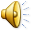 Velocidade média
Indica o quão rápido um objeto se desloca em um intervalo de tempo médio e é dada pela seguinte razão:
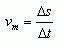 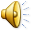 Questão 03
O excesso de peso pode prejudicar o desempenho de um atleta profissinal em corridas de longa distância como a maratona (42,2 km), a meia maratona (21,1 km) ou uma prova de 10 km. Para saber uma aproximação do intervalo de tempo a mais perdido para completar uma corrida devido ao excesso de peso, muitos atletas utilizam os dados apresentados na tabela e no gráfico:
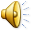 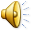 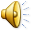 Usando essas informações, um atleta de osSatura Grande, pesando 63kg e com altura igual 1,59M, que tenha corrido Uma meia-maratona, pode estimar que, Em condições de peso ideal, Teria melhorado seu tempo na prova em:
0,32 minutos.
0,67 minutos.
1,60 minutos.
2,68 minutos.
3,35 minutos.
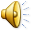 Resolução:
De acordo com a tabela, o atleta em questão deveria “pesar” (sic.) 58kg, isto é, está 5kg acima do “peso ideal” (sic.). 
Consultando-se o gráfico, para a meia-maratona, cada 1kg acima do ideal corresponde a uma perda de 0,67 minutos.
Assim:
1kg ________ 0,67 min
5kg ________ x min
Portanto:
X= 3,35 minutos
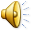 Usando essas informações, um atleta de osSatura Grande, pesando 63kg e com altura igual 1,59M, que tenha corrido Uma meia-maratona, pode estimar que, Em condições de peso ideal, Teria melhorado seu tempo na prova em:
0,32 minutos.
0,67 minutos.
1,60 minutos.
2,68 minutos.
3,35 minutos.
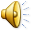